Monopolistic Competition
Monopolistic Competition
Market Structure – A classification system for the key traits of a market, including 
the number of firms, 
the similarity of the products they sell, and 
the ease of entry and exit
Monopolistic Competition
Many sellers
Product differentiation
Not price takers
Downward sloping demand curve
Free entry and exit
Market Structure
Economists who study industrial organization divide markets into four types: monopoly, oligopoly, monopolistic competition, and perfect competition.
Number of Firms
Many Firms
One Firm
Product Type
Few Firms
Differentiated
Identical
Perfect 
Competition
Monopolistic Competition
Oligopoly
Monopoly
½ ton trucks
Wireless phones
Novels
Movies
Wheat
Corn
Tap Water
Sewer Services
Imperfect Competition
Monopolistic Competition
Firms operating in “Monopolistic Competition” need product differentiation to offer different prices and face a downward sloping firm demand curve.
Example: The bar soap industry is differentiated with easy  entry.
Characteristics
Sales Outlets
Brands
Color
Scent
Size 
Packaging 
Texture
Antibacterial
Allergenic
Grocery Stores
Big Box Stores
Convenience Stores
Specialty Stores
Department Stores
On-line
Flea Markets
Irish Spring
Dove
Dial
Zest
Lava
Coast
Unbranded
Monopolistic Competition
Example: Fast food hamburger
Sales Outlets
Are hamburgers differentiated?
McDonalds
Burger King
Dairy Queen
White Castle
Hardees
Rally’s
Wendy’s
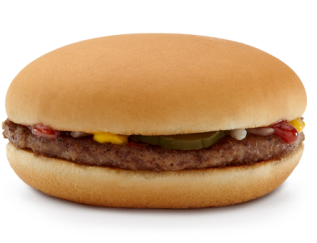 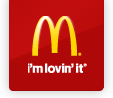 Only represents half the market
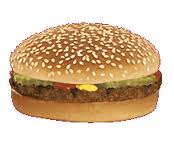 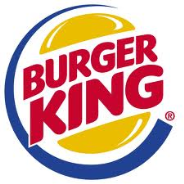 Mom and Pops make up the other half
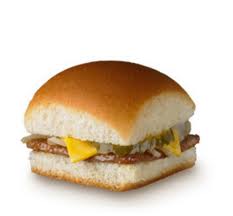 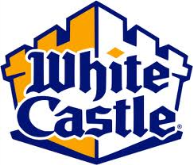 Again, in Monopolistic Competition product differentiation is critical otherwise firms have no control over price
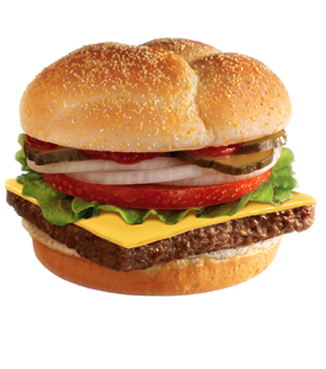 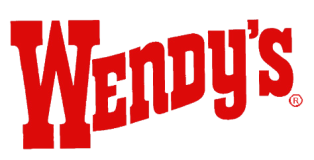 Short Run
Firm makes profit
Firm makes losses
MC
MC
Price
Price
ATC
ATC
Price
ATC
Price
ATC
Demand
Demand
MR
MR
Profit
Loss
0
0
Quantity
Quantity
Q*
Q*
Monopolistic competitors maximize profit by producing the quantity at which marginal revenue equals marginal cost. 
The firm to the left makes a profit because, at this quantity, price is above average total cost. 
The firm to the right  makes losses because, at this quantity, price is less than average total cost.
Short Run
Monopolistically competitive firms in short run maximizes profit at quantity consistent with 
MR = MC
Price on the demand curve
If P > ATC: profit
If P < ATC: loss
Long Run Equilibrium
When firms are earning an economic profit
New firms enter the market
Increase number of products
Reduces demand faced by each firm
Each firm’s demand curve shifts left
Each firm’s profit declines until zero economic profit
When firms experiencing economic lose
Firms have incentive to exit the market
Decrease number of products
Increases demand faced by each firm
Each firm’s demand curve shifts right
Each firm’s loss declines until zero economic profit
Long Run Equilibrium
MC
A Single Firm
Price
ATC
Price = ATC
MR
Demand
0
Quantity
Q*
In the long run if firms are making profit, new firms enter, and the demand curves for the incumbent firms shift to the left. 
If firms are making losses, old firms exit, and the demand curves of the remaining firms shift to the right. 
Because of these shifts in demand, a monopolistically competitive firm eventually finds itself in the long-run equilibrium where price equals average total cost, and the firm earns zero economic profit.
Long Run Equilibrium
Zero economic profit
Demand curve is tangent to average total cost curve
At quantity where marginal revenue = marginal cost
Price = average total cost
Inefficiencies
Perfectly Competitive Firm
Monopolistically Competitive Firm
MC
MC
Price
Price
ATC
ATC
P=MC
Markup
Demand
Price
MC
Excess capacity
Demand
MR
0
0
Quantity
Quantity
Quantity produced 
at efficient scale
Quantity
produced
Efficient
scale
The right graph shows the long-run equilibrium in a perfectly competitive market while the left graph shows the long-run equilibrium in a monopolistically competitive market. 
Note the perfectly competitive firm produces at the efficient scale, where average total cost is minimized while the monopolistically competitive firm produces at less than the efficient scale.  
Also price equals marginal cost under perfect competition, but price is above marginal cost under monopolistic competition.
Summary
Monopolistic competition, inefficiency and society welfare 
Produces a quantity where price is greater then marginal cost
Price is higher than perfect competition
Quantity produced is lower than perfect competition
Excess capacity
Quantity is not at minimum ATC (inefficient scale)
Too much or too little entry 
Product variety
Positive externality on consumers (more choice)
Negative externality on producers (business stealing)
Oligopoly
Oligopoly
Market Structure – A classification system for the key traits of a market, including 
the number of firms, 
the similarity of the products they sell, and 
the ease of entry and exit
Oligopoly
only a few firms (firms have market power, can change price)
offer identical (homogeneous) or similar (differentiated) products
difficult to enter or exit the industry
Interdependent unlike participants in perfect competition where firms don’t need to consider actions of other producers in the short run, in oligopoly actions of each firm will impact other firms in the market
Market Structure
Economists who study industrial organization divide markets into four types: monopoly, oligopoly, monopolistic competition, and perfect competition.
Number of Firms
Many Firms
One Firm
Product Type
Few Firms
Differentiated
Identical
Perfect 
Competition
Monopolistic Competition
Oligopoly
Monopoly
½ ton trucks
Wireless phones
Novels
Movies
Wheat
Corn
Tap Water
Sewer Services
Imperfect Competition
Oligopoly Definition
Homogeneous Oligopoly
Steel (U.S. Steel, Arcelor Mittal, Nuco)
Copper (Phelps Dodge, Arasco, Freeport-McMoRan, Southwire)
GE or GM both needing Steel and Copper will write specification and no matter which producer wins the business GE and GM will get an identical product.
Differentiated Oligopoly
½ Ton Truck Market (Ford, GM, Chrysler, Toyota)
Commercial Airline Market (America, United, Southwest, Delta, _________, ___________
Even if you don’t know a thing about ½ ton trucks you can identify every truck producer. How?  Trucks are different and each one has the brand name on the vehicle.
Oligopoly Theory
Oligopoly Price and Output Decisions
Nonprice Competition – compete using advertising and product differentiation
Unique product features (iPhone, iPad)
Increase transaction cost of switching
Contracts (Wireless phones, insurance, etc…)
Lock-in (FirstName.LastName@yahoo.com)
Price Leadership – a dominant firm sets the industry pricing strategy used by all other firms 
Cartel – firms formally agree coordination price and output decisions.
Game Theory
Game Theory: how people or firms behave in strategic situations
Choose among alternative courses of action
Must consider how others might respond to the action they take
Nash equilibrium: economic actors interacting with one another each choose their best strategy given the strategies that all the other actors have chosen
Non-collusive
The prisoners’ dilemma
Particular “game” between two captured prisoners
Illustrates why cooperation is difficult to maintain even when it is mutually beneficial
Dominant strategy
A strategy that is best for a player in a game regardless of the strategies chosen by the other players
Pay-off Table quantifies the value of each outcome in game theory based on participant choices
Prisoners’ dilemma
Bonnie gets 20 years
Bonnie gets 8 years
Bonnie gets 1 year
Bonnie goes free
Clyde gets 8 years
Clyde gets 1 year
Clyde goes free
Clyde gets 20 years
In this game between two criminals suspected of committing a crime, the dominate strategy for each is to confess. Why because no matter what the other does confession is the best choice.
Prisoners’ dilemma
Oligopolies as a prisoners’ dilemma
In trying to reach the monopoly outcome
Firms have self-interest
and do not cooperate even though cooperation would increase profits
each firm has incentive to cheat to maximize profit
Example Ford and GM (1/2 ton pick-up trucks)
Differentiated oligopoly
Ford is low cost producer
Discounting vs. Free Features
Prisoners’ dilemma
GM earns $4
million profit
GM earns $3
million profit
GM earns $6
million profit
GM earns $5
million profit
Ford gets $3
million profit
Ford gets $4
million profit
Ford gets $5
million profit
Ford gets $6
million profit
In the ½ ton truck market, using the above payoff table, Ford will choice to Rebate and GM to offer free options. While each could earn more by cooperating, cooperation is not a sustainable equilibrium in the ½ ton truck market.